SGNA Membership	Join today!
How to Join
Mid-Year Membership Option
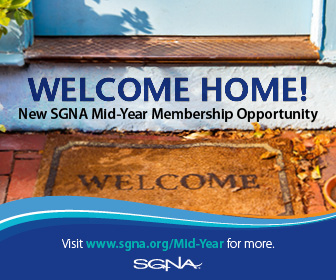 Available June 1 – October 31
Membership starts the day you join and expires December 31 of the following year
Dues adjust each month to reflect months of membership